Tiếng Việt
Bài 137: VÇn Ýt gÆp
oo
ng
oong
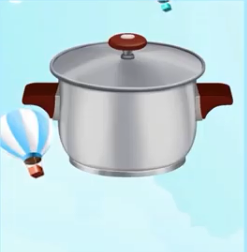 oong
c¸i xoong
x
oong
xoong
oo
c
ooc
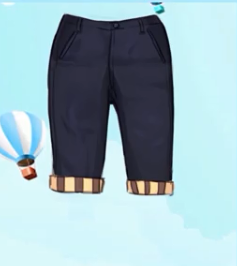 ooc
quÇn soãc
ʹ
ooc
s
ʹ
sooc
u
y
p
uyp
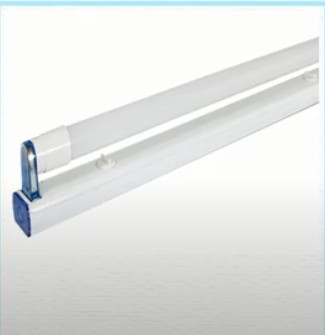 uyp
®Ìn tuýp
t
uyp
ʹ
ʹ
tuyp
e
o
o
oeo
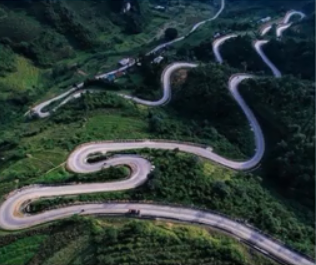 oÌo
ngo»n ngoÌo
ng
oeo
ˋ
ngoeo
ˋ
ª
u
u
uªu
a
o
o
oao
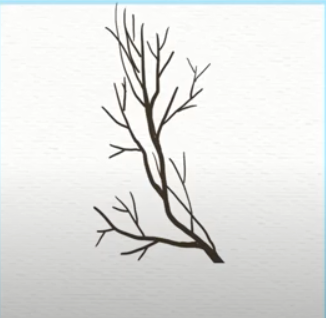 uªu
nguÒu ngoµo
oao
ng
uÒu
ng
ˋ
oao
nguÒu
ngoµo
y
u
u
uyu
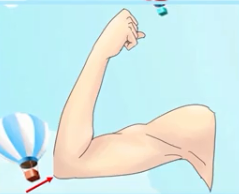 uyu
khuỷu tay
kh
uyp
̉
khuyp
̉
ʹ
x
oong
ʹ
xoong
o
o
u
y
p
e
uyp
oeo
ʹ
uyp
ˋ
t
oeo
ʹ
tuyp
ˋ
u
y
u
o
a
o
u
ª
u
uyu
oao
uªu
ˋ
̉
ˋ
ng
kh
ng
ˋ
̉
ʹ
ʹ
Điền dấu 









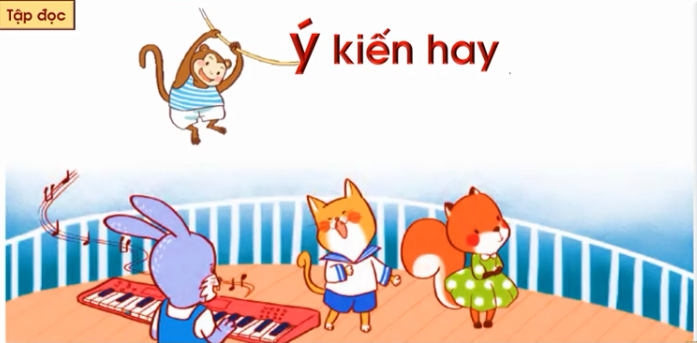 LuyÖn ®äc tõ:
boong tµu,
®µn oãc,
ngoao ngoao,
tiu nghØu,
nguÒu ngoµo,
ngo»n ngoÌo,
,d©y buåm,
®Ìn tuýp
× o¹p
Ý kiến hay
Thỏ và các bạn ra biển nghỉ hè.
   Đêm ấy, cả bọn lên boong tàu.   Trăng sáng hơn đèn tuýp.
1
2
3
Thỏ mở đàn oóc, hát vang.   Mèo tiu nghỉu vì câu hụt
4
5
con cá to cũng” ngoao ngoao”hòa giọng.    Vượn làm xiếc, tay nguều ngoào đu trên sợi dây buồm ngoằn ngoèo.
6
Còn sóc, nó buâng khuâng nghe sóng vỗ ì oạp.  Nó bảo:  “Tớ muốn kiếm vỏ ốc biển tặng mẹ.”  Cả bọn ồ lên:   “Ý kiến quá hay!”
8
7
11
10
9
Nối đúng:
ì oạp
1
a
Mèo
b
2
ngoao ngoao
Tay vượn
c
3
buâng khuâng
Dây buồm
d
4
nguều  ngoào
Sóc
e
5
Sóng
ngoằn ngoèo